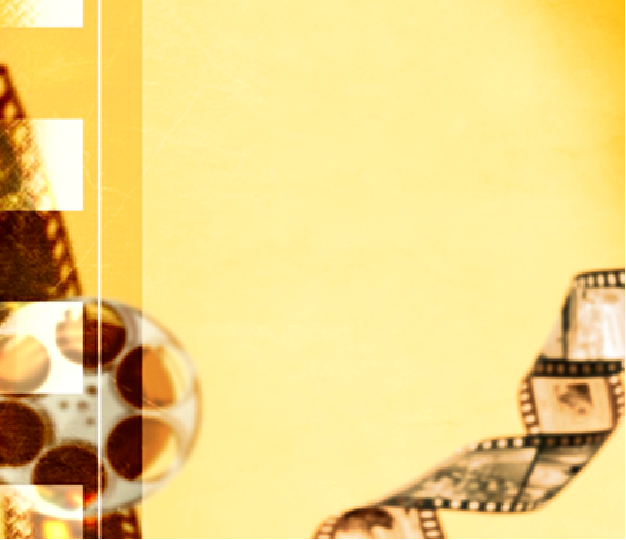 Международный Социальный проект «Мир глазами студентов»
Участники Международного  Социального проекта «Мир глазами студентов»
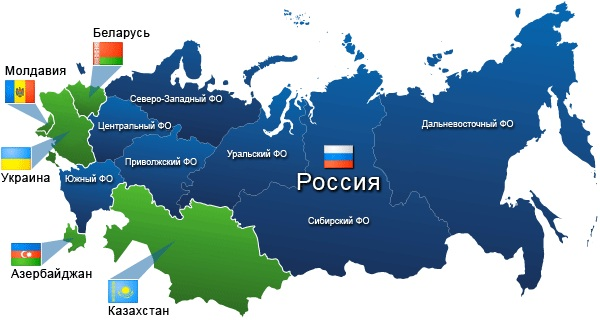 РОСТ УЧАСТНИКОВ
ИЗМЕНЕНИЯ СТАТУСА
2007г – Городской кинофестиваль «Мир глазами студентов»


2018г - Международный социальный проект «Мир глазами студентов»
ИЗМЕНЕНИЕ СОДЕРЖАНИЯ
2007г – КОНКУРС ВИДЕОРАБОТ



2018г – Дискуссии, круглые столы, конференции, мастер-классы, конкурсы видеоработ, фото и студенческих работ
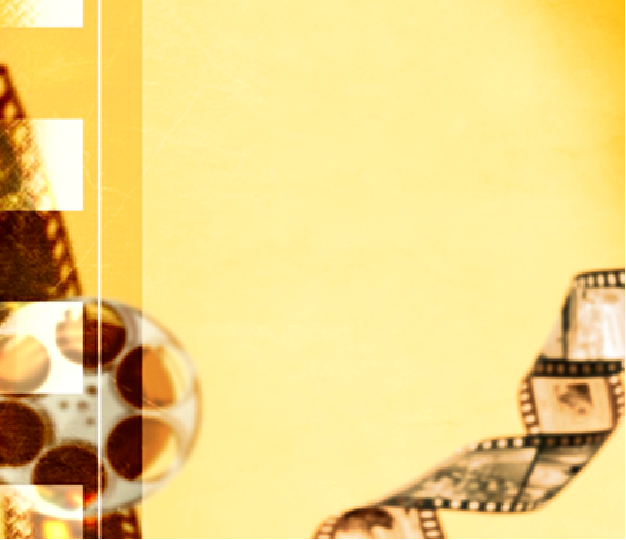 В 2018г Социальный проект
«Мир глазами студентов» включен в концепцию медиаобразования в Пермском крае
Расширена тематика проекта.Реализация проекта направлена на развитие творческого потенциала обучающихся ПОО по направлениям:
Социальное;
Экология и ЗОЖ;
Добровольчество и волонтерство;
Патриотизм.
В 2018г  в Проекте принимают участие не только студенты ПОО, 
но и школьники МАОУ СОШ
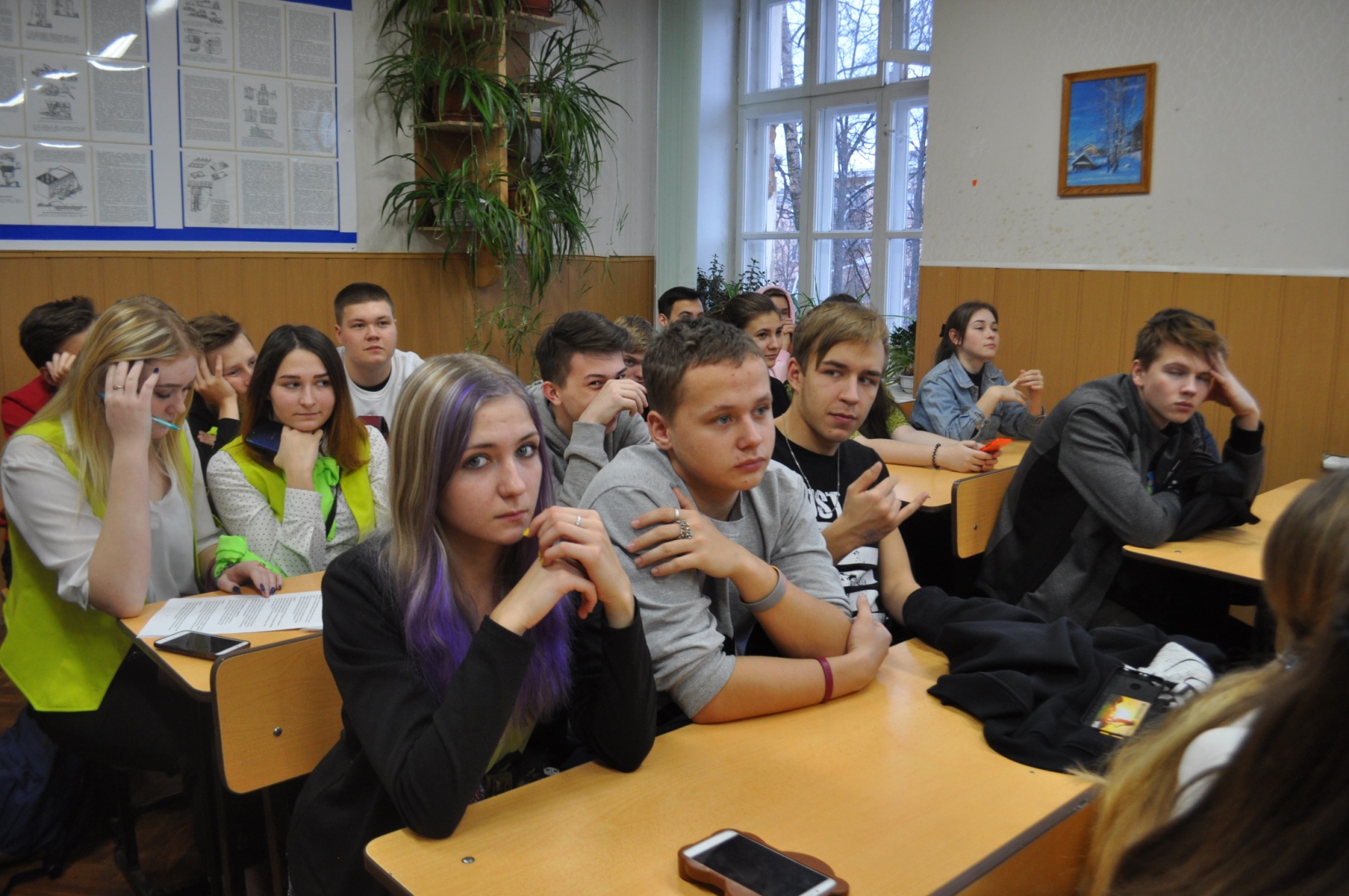 В 2018г создан сайт 
Международный социальный проект 
«Мир глазами студентов»
http://мир-глазами-студентов.рф//
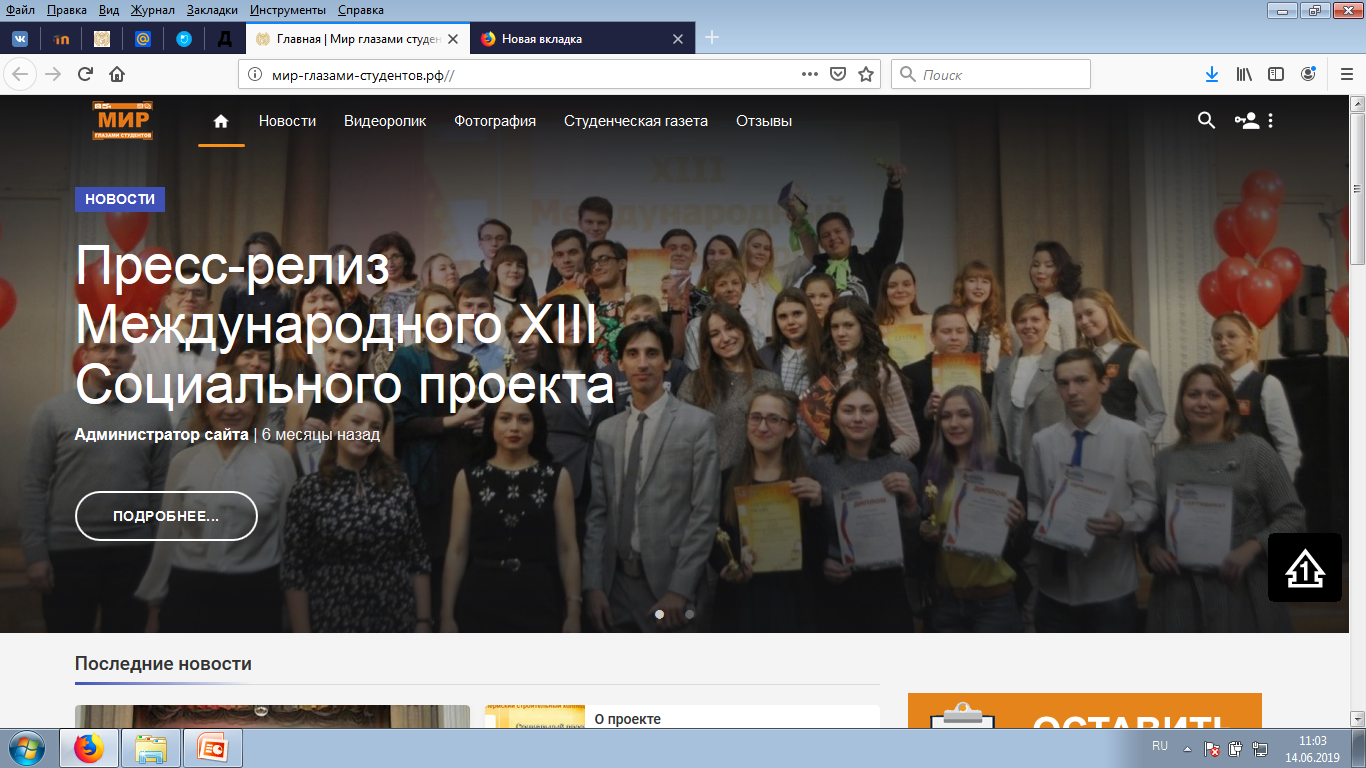